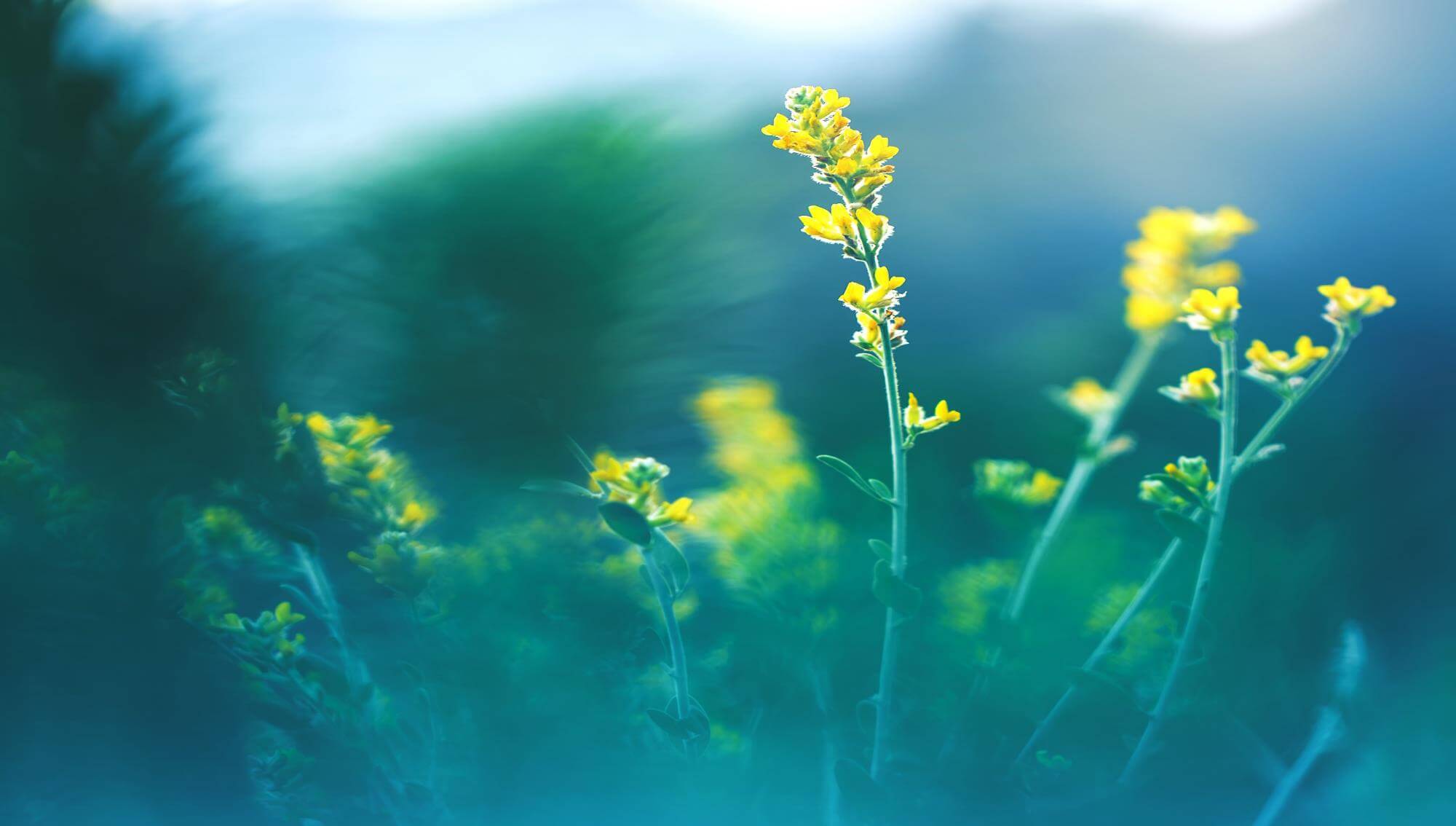 I love you more than I've ever loved any woman. And I've waited longer for you than I've waited for any woman.
ALL OR NOTHING
清新自然
NOW OR NEVER
CONTENTS
Click here to add your title
Click here to add your title
Click here to add your title
Click here to add your title
https://www.PPT818.com/
ONE
Click here to add your title
I love you more than I've ever loved any woman. And I've waited longer for you than I've waited for any woman.I love you more than I've ever loved any woman. And I've waited longer for you than I've waited for any woman.
Click here to add your title
I love you more than I've ever loved any woman. And I've waited longer for you than I've waited for any woman.

I love you more than I've ever loved any woman. And I've waited longer for you than I've waited for any woman.I love you more than I've ever loved any woman. And I've waited longer for you than I've waited for any woman.
THE NEXT
Click here to add your title
I love you more than I've ever loved any woman. And I've waited longer for you than I've waited for any woman.

I love you more than I've ever loved any woman. And I've waited longer for you than I've waited for any woman.I love you more than I've ever loved any woman. And I've waited longer for you than I've waited for any woman.
THE NEXT
PPT模板 http://www.PPT818.com/moban/
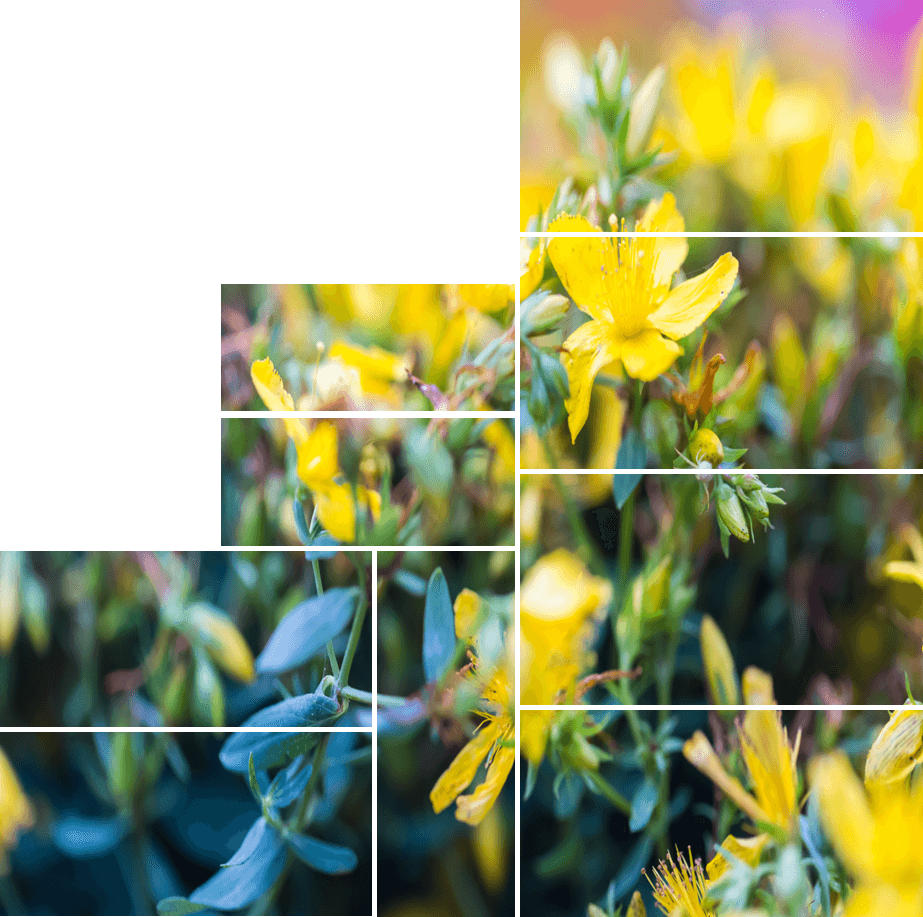 ALL OR NOTHING
NOW OR NEVER
Click here to add your title
I love you more than I've ever loved any woman. And I've waited longer for you than I've waited for any woman.

I love you more than I've ever loved any woman. And I've waited longer for you than I've waited for any woman.I love you more than I've ever loved any woman. And I've waited longer for you than I've waited for any woman.
THE NEXT
Click here to add your title
I love you more than I've ever loved any woman. And I've waited longer for you than I've waited for any woman.

I love you more than I've ever loved any woman. And I've waited longer for you than I've waited for any woman.I love you more than I've ever loved any woman. And I've waited longer for you than I've waited for any woman.

I love you more than I've ever loved any woman. And I've waited longer for you than I've waited for any woman.
ALL OR NOTHING
TWO
Click here to add your title
I love you more than I've ever loved any woman. And I've waited longer for you than I've waited for any woman.I love you more than I've ever loved any woman. And I've waited longer for you than I've waited for any woman.
Click here to add your title
I love you more than I've ever loved any woman. And I've waited longer for you than I've waited for any woman.

I love you more than I've ever loved any woman. And I've waited longer for you than I've waited for any woman.I love you more than I've ever loved any woman. And I've waited longer for you than I've waited for any woman.
THE NEXT
ALL OR NOTHING
NOW OR NEVER
I love you more than I've ever loved any woman. And I've waited longer for you than I've waited for any woman.I love you more than I've ever loved any woman. And I've waited longer for you than I've waited for any woman.
Click here to add your title
I love you more than I've ever loved any woman. And I've waited longer for you than I've waited for any woman.

I love you more than I've ever loved any woman. And I've waited longer for you than I've waited for any woman.I love you more than I've ever loved any woman. And I've waited longer for you than I've waited for any woman.
ALL OR NOTHING
NOW OR NEVER
Click here to add your title
I love you more than I've ever loved any woman. And I've waited longer for you than I've waited for any woman.

I love you more than I've ever loved any woman. And I've waited longer for you than I've waited for any woman.I love you more than I've ever loved any woman. And I've waited longer for you than I've waited for any woman.
I love you more than I've ever loved any woman. And I've waited longer for you than I've waited for any woman.I love you more than I've ever loved any woman. And I've waited longer for you than I've waited for any woman.
ALL OR NOTHING
NOW OR NEVER
I love you more than I've ever loved any woman. And I've waited longer for you than I've waited for any woman.
[Speaker Notes: https://www.ypppt.com/]
THREE
Click here to add your title
I love you more than I've ever loved any woman. And I've waited longer for you than I've waited for any woman.I love you more than I've ever loved any woman. And I've waited longer for you than I've waited for any woman.
ALL OR NOTHING
NOW OR NEVER
Click here to add your title
I love you more than I've ever loved any woman. And I've waited longer for you than I've waited for any woman.I love you more than I've ever loved any woman. And I've waited longer for you than I've waited for any woman.
I love you more than I've ever loved any woman. And I've waited longer for you than I've waited for any woman.I love you more than I've ever loved any woman. And I've waited longer for you than I've waited for any woman.
Click here to add your title
I love you more than I've ever loved any woman. And I've waited longer for you than I've waited for any woman.I love you more than I've ever loved any woman. And I've waited longer for you than I've waited for any woman.
Click here to add your title
I love you more than I've ever loved any woman. And I've waited longer for you than I've waited for any woman.I love you more than I've ever loved any woman. And I've waited longer for you than I've waited for any woman.
ALL OR NOTHING
NOW OR NEVER
I love you more than I've ever loved any woman. And I've waited longer for you than I've waited for any woman.I love you more than I've ever loved any woman. And I've waited longer for you than I've waited for any woman.
FRESH
I love you more than I've ever loved any woman. And I've waited longer for you than I've waited for any woman.I love you more than I've ever loved any woman. And I've waited longer for you than I've waited for any woman.
I love you more than I've ever loved any woman. And I've waited longer for you than I've waited for any woman.I love you more than I've ever loved any woman. And I've waited longer for you than I've waited for any woman.
HAPPY
SMILE
ALL OR NOTHING
NOW OR NEVER
Click here to add your title
I love you more than I've ever loved any woman. And I've waited longer for you than I've waited for any woman.I love you more than I've ever loved any woman. And I've waited longer for you than I've waited for any woman.
I love you more than I've ever loved any woman. And I've waited longer for you than I've waited for any woman.I love you more than I've ever loved any woman. And I've waited longer for you than I've waited for any woman.
I love you more than I've ever loved any woman. And I've waited longer for you than I've waited for any woman.I love you more than I've ever loved any woman. And I've waited longer for you than I've waited for any woman.
Click here to add your title
FOUR
I love you more than I've ever loved any woman. And I've waited longer for you than I've waited for any woman.I love you more than I've ever loved any woman. And I've waited longer for you than I've waited for any woman.
ALL OR NOTHING
NOW OR NEVER
I love you more than I've ever loved any woman. And I've waited longer for you than I've waited for any woman.
I love you more than I've ever loved any woman. And I've waited longer for you than I've waited for any woman.I love you more than I've ever loved any woman. And I've waited longer for you than I've waited for any woman.
Click here to add your title
Click here to add your title
Click here to add your title
I love you more than I've ever loved any woman. And I've waited longer for you than I've waited for any woman.
I love you more than I've ever loved any woman. And I've waited longer for you than I've waited for any woman.
I love you more than I've ever loved any woman. And I've waited longer for you than I've waited for any woman.
Click here to add your title
I love you more than I've ever loved any woman. And I've waited longer for you than I've waited for any woman.I love you more than I've ever loved any woman. And I've waited longer for you than I've waited for any woman.
I love you more than I've ever loved any woman. And I've waited longer for you than I've waited for any woman.I love you more than I've ever loved any woman. And I've waited longer for you than I've waited for any woman.
THE NEXT
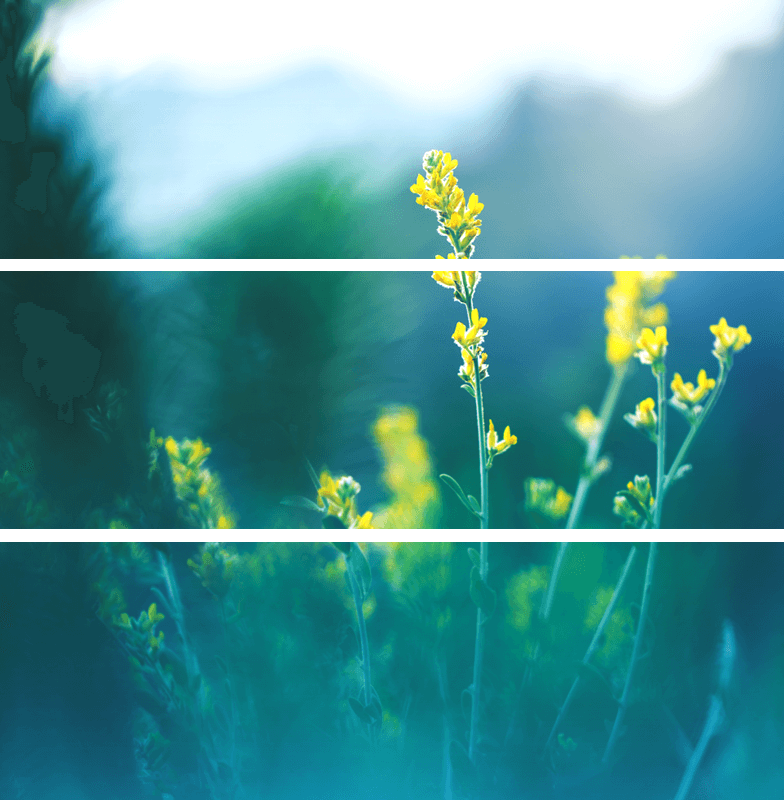 Click here to add your title
I love you more than I've ever loved any woman. And I've waited longer for you than I've waited for any woman.I love you more than I've ever loved any woman. And I've waited longer for you than I've waited for any woman.
Click here to add your title
I love you more than I've ever loved any woman. And I've waited longer for you than I've waited for any woman.I love you more than I've ever loved any woman. And I've waited longer for you than I've waited for any woman.
Click here to add your title
I love you more than I've ever loved any woman. And I've waited longer for you than I've waited for any woman.I love you more than I've ever loved any woman. And I've waited longer for you than I've waited for any woman.
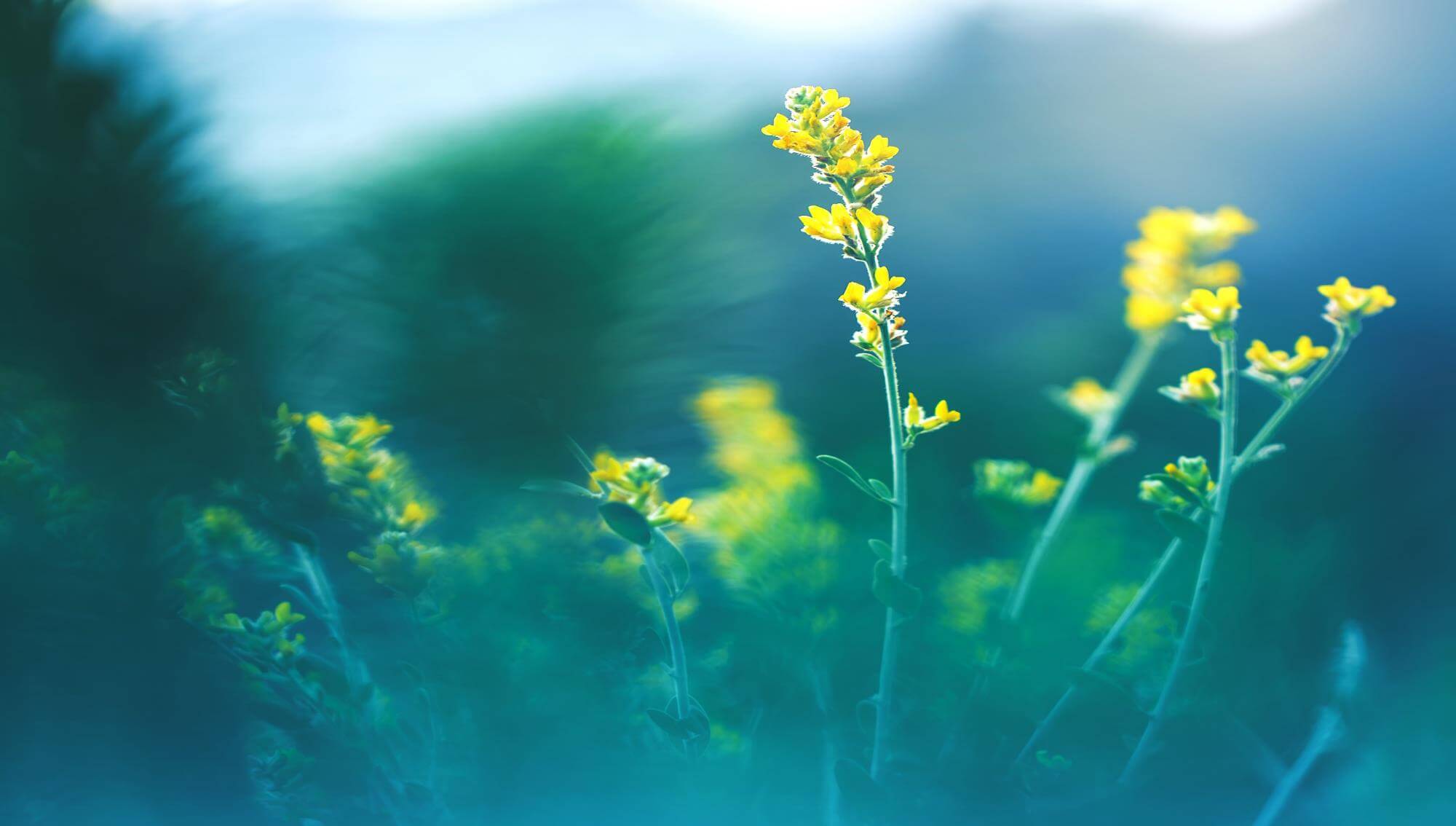 I love you more than I've ever loved any woman. And I've waited longer for you than I've waited for any woman.
ALL OR NOTHING
清新自然
NOW OR NEVER